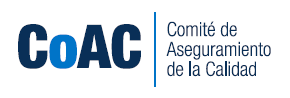 Guía de diseño conceptual para los programas cuyo insumo son registros administrativos
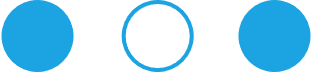 Dirección General de Integración, Análisis e Investigación
2022
Antecedentes: 

Compromisos ante al CoAC para el desarrollo de guías
Estrategia para el desarrollo de guías
Catálogo de evaluaciones
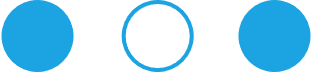 Normatividad específica
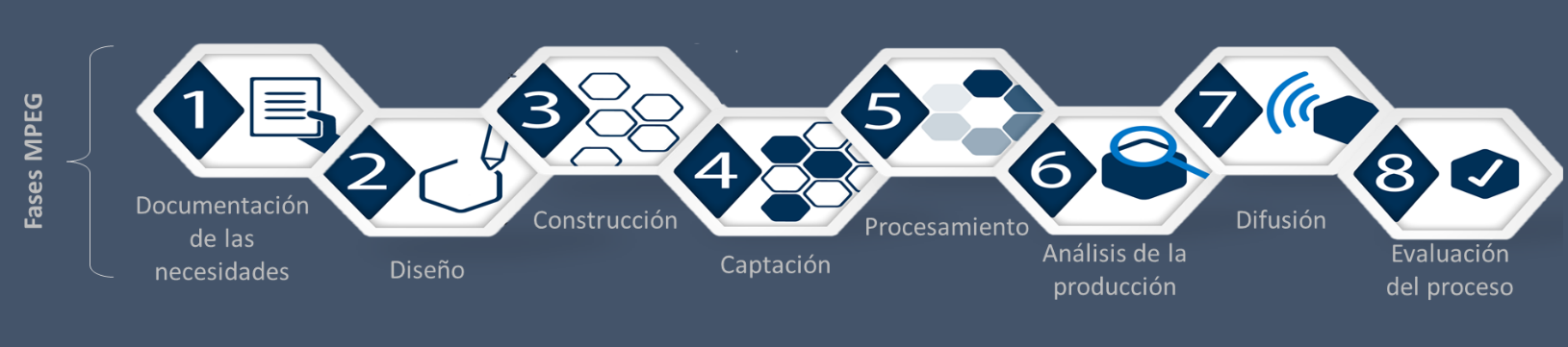 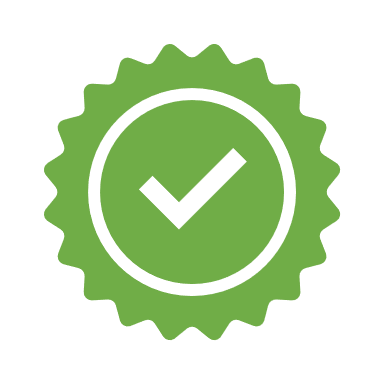 3
2
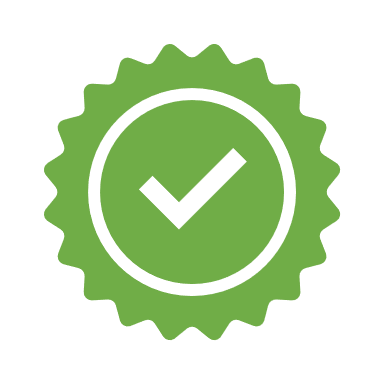 1
4
Estrategia para el desarrollo de guías
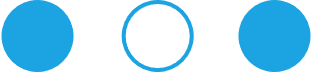 Cronograma de actividades
Principales resultados del grupo de trabajo en el desarrollo de la Guía de diseño conceptual para los programas cuyo insumo son registros administrativos
Principales decisiones del grupo de trabajo
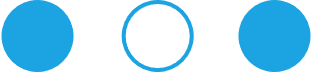 Se retoman los formatos de evidencias de la guía de diseño conceptual de encuestas.

Se agregan ejemplos para los registros administrativos.

En la redacción se hacen precisiones sobre los registros administrativos.

Se agrega un anexo de ejemplos de cambios al diseño conceptual provenientes de modificaciones normativas o adecuaciones a los formatos por parte de las instituciones responsables del registro administrativo.

Se revisaron los Lineamientos para el aprovechamiento de registros administrativos en la producción de información estadística y geográfica que ha coordinado la DGEE:
Se homologaron los conceptos.
Se concluyó que el contenido es complementario.
Las evidencias del diseño conceptual y su relación con otras iniciativas
Evidencias del diseño conceptual y su relación con otras iniciativas
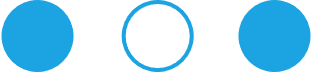 Indicadores de precisión / Propuesta de indicador de costo-efectividad / Oferta de información y atención de necesidades
Insumo para metadatos: automatizar la carga de metadatos a partir de las evidencias
Alineada a los requisitos de la DGCSPIRI
Conclusiones
Conclusiones
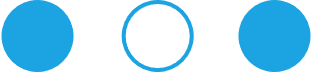 El grupo de trabajo validó el contenido de la Guía de diseño conceptual para los programas cuyo insumo son registros administrativos.

El documento está en condiciones de ser aprobado cuando lo decida este Comité.